Hon.-Prof. Dr. Irene Welser
Kartellschadenersatz 
vor ordentlichen Gerichten und Schiedsgerichten
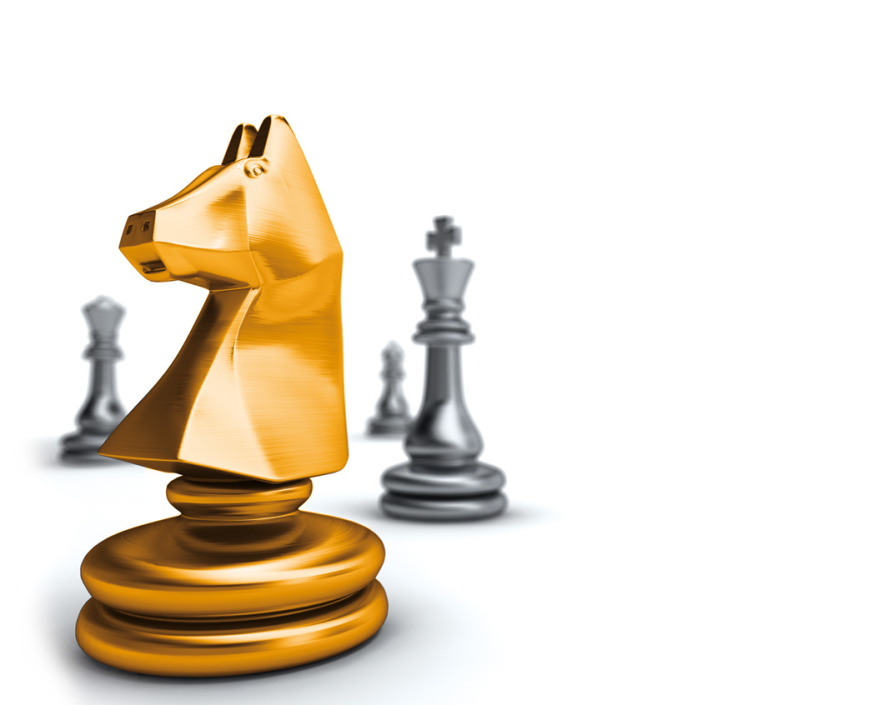 CHSH 2019
Hon.-Prof. Dr. Irene Welser
Besonderheiten der §§ 37 a – 37m KartG
Umsetzung der EU-Richtlinie – Vorabentscheidungsverfahren zur Klärung europarechtlicher Fragen daher denkbar
Vermutung, dass ein Kartell einen Schaden verursacht (nur für horizontale Sachverhalte)
Schadenersatz umfasst auch den entgangenen Gewinn
Verzinsung ab Eintritt des Schadens
Prinzipiell Solidarhaftung mehrerer Schädiger gegenüber „allen“ Geschädigten
Aber: Ausnahme für KMUs, deren Anteil am relevanten Markt unter 5% lag, wenn eine volle Haftung ihr Überleben gefährdet: Haftung nur in der Vertragskette
2
CHSH 2019
Hon.-Prof. Dr. Irene Welser
Kronzeugenregelungen
Kronzeuge: freiwillige Offenlegung der Beteiligung an einem geheimen Kartell gegenüber Wettbewerbsbehörde
Erlass der zu verhängenden Geldbuße
Darüber hinaus: Haftungsbegünstigung
Begünstigung auch bei der Anspruchshemmung
Vertraulichkeitsbestimmungen
Insb: keine Offenlegung von Kronzeugenerklärungen
3
CHSH 2019
Hon.-Prof. Dr. Irene Welser
Besonderheiten bei Gerichtsverfahren
Sonderregeln der Beweislast bei Schadensüberwälzung 
Insb: Vermutung der Weitergabe eines Preisaufschlags
Sonderregeln betr. Ersatzminderung gegen übrige Rechtsverletzer bei Vergleich – keine volle Solidarhaftung
Möglichkeit des „Innehaltens“ mit dem Verfahren bei Aussicht auf vergleichsweise Bereinigung; derweil Verjährungshemmung
Möglichkeit der Unterbrechung bis zur Erledigung des Verfahrens vor der Wettbewerbsbehörde
4
CHSH 2019
Hon.-Prof. Dr. Irene Welser
Besonderheiten bei Gerichtsverfahren
Bindung des Gerichts an die Feststellung der Wettbewerbsbehörde 
Herabgesetzte Schlüssigkeitserfordernisse der Klage
„Plausibilität“ eines Schadenersatzanspruchs ausreichend
Offenlegung von Beweismitteln kann aufgetragen werden
Auch Dritten!
Besonderer Vertraulichkeitsschutz kann angeordnet werden
Beweismittelbeschaffung von anderen Behörden oder Gerichten im Wege der Amtshilfe möglich
Unterstützung bei Schadensermittlung durch Kartellgericht 
Ordnungsstrafen bei Beweismittelvernichtung etc
5
CHSH 2019
Hon.-Prof. Dr. Irene Welser
Alternative Schiedsgericht
„Einladung“ der Richtlinie, sich auf Methoden alternativer Streitbeilegung zu einigen
Vergleichsgespräche, Mediation etc. unproblematisch
Aber: Schiedsgerichte sind nicht zusätzlich oder während, sondern nur anstatt ordentlicher Gerichte möglich
Sorgfältige Überlegung, Abwägung von pro/contra notwendig
6
CHSH 2019
Hon.-Prof. Dr. Irene Welser
Voraussetzung: Schiedsvereinbarung
Schriftlichkeit; Unterfertigung durch Organe oder Personen mit Spezialvollmacht
Bestehende Schiedsvereinbarung – ist Kartellschadenersatz umfasst?
Zwischen Vertragsparteien: Meist ja („alle Streitigkeiten aus oder im Zusammenhang mit dem vorliegenden Vertrag“)
Zwischen anderen: Neuabschluss einer Schiedsvereinbarung erforderlich
7
CHSH 2019
Hon.-Prof. Dr. Irene Welser
Inhalt einer „maßgeschneiderten“ Schiedsklausel
Annäherung an die Verfahrensvorschriften der §§ 37a-37m
Institutionelles oder ad hoc Schiedsgericht?
Rechtswahl
Sitz des Schiedsgerichts – maßgeblich für Anfechtbarkeit
Sprache des Schiedsverfahrens
Spezielle Qualifikationen für Schiedsrichter?
Sonstige Spezialregelungen für das Verfahren
8
CHSH 2019
Hon.-Prof. Dr. Irene Welser
Vorteile der Schiedsgerichtsbarkeit
Materielles Kartellrecht „automatisch“ anwendbar
Internationale Vollstreckbarkeit nach der New York Convention, auch im Nicht EU-Staaten
Sprache frei wählbar, auch für Dokumente etc.
Schiedsrichter frei wählbar; „multi-kulti“
Nur eine Instanz
Ganz reduzierte Anfechtbarkeit
Und wenn: Direkt beim OGH
9
CHSH 2019
Hon.-Prof. Dr. Irene Welser
Mögliche Probleme beim Schiedsgericht
Anwendung aller prozessual (günstigen) Vorschriften des KartG (zB Beweislastverteilung etc) nicht automatisch gesichert – kann aber vereinbart werden
Einbindung Dritter (Streitverkündigung) etc. nicht garantiert, aber möglich – Freiwilligkeit
„Automatische“ Bindung an Entscheidungen der Wettbewerbsbehörde?
10
CHSH 2019
Hon.-Prof. Dr. Irene Welser
Fehlende Kompetenzen des Schiedsgerichts
Vorabentscheidungsverfahren nur über den „Umweg“ der Rechtshilfe des ordentlichen Gerichts
Keine Ordnungsstrafen
Keine „direkte“ Amtshilfe von anderen Behörden
Keine Hilfe bei der Schadensermittlung
Keine Möglichkeit, Dritte ohne deren Zustimmung zu binden
11
CHSH 2019
Hon.-Prof. Dr. Irene Welser
Dennoch: Vorteile des Schiedsgerichts
Vertrautheit mit Auftrag zur Dokumentenvorlage: „Document Production“ ist eine Standardprozedur in Schiedsverfahren
Spezialwissen bei Schadensermittlung
Vertrautheit im Umgang mit „Quantum Experts“
Kein formalistischer Verfahrensablauf
Internationalität
Vertrauensvorschuss „internationaler“ Gegner
EU-RL ist „ordre public“ – daher Pflicht zur Beachtung der Vorschriften, deren Anwendung möglich ist, sonst Aufhebungsrisiko des Schiedsspruchs
12
CHSH 2019
Hon.-Prof. Dr. Irene Welser
Conclusio: Die Qual der Wahl
Schiedsgerichtsbarkeit ist eine echte Alternative
Vertraulichkeit ist gewährleistet
One-Stop-Shop vs. 3 Instanzen
Entfall von Sprachbarrieren und Übersetzungsflut
Verfahrensfreiheit vs „garantierte“ Einbindung der Wettbewerbsbehörden 
FRAGEN SIE IHREN ANWALT!
13
CHSH 2019
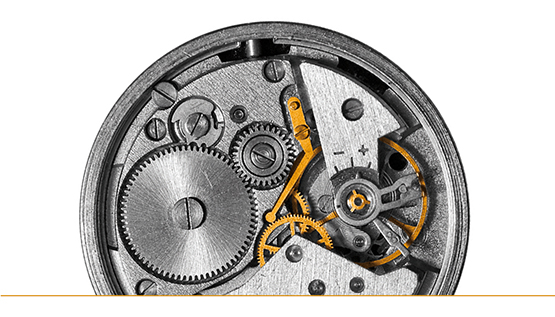 Die Uhr tickt...
Hon.-Prof. Dr. Irene Welser
Vielen Dank für Ihre Aufmerksamkeit!
Hon.-Prof. Dr. Irene Welser
Partner
Parkring 21010 Vienna
+43 1 514 35 121
irene.welser@chsh.com
15
CHSH 2019